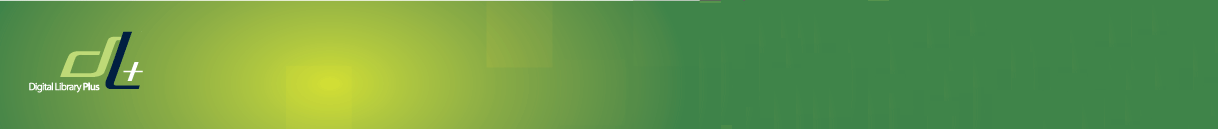 كيفية التسجيل في موقع المكتبة الالكترونيةDigital Library +
إعداد
عمادة شؤون المكتبات بجامعة المجمعة
1432 هـ - 2011 م
جميع الحقوق محفوظة لعمادة شؤون المكتبات جامعة المجمعة
7/16/2011
1
قم بالدخول الى موقع المكتبة الالكترونية على شبكة الانترنت من خلال الرابط التالي:http://saudi.digitallibraryplus.com/
جميع الحقوق محفوظة لعمادة شؤون المكتبات جامعة المجمعة
7/16/2011
2
قم بإختيار جامعة المجمعة من خيار Your Institution ثم إضغط زر GO
7/16/2011
جميع الحقوق محفوظة لعمادة شؤون المكتبات جامعة المجمعة
3
سوف تنتقل الى صفحة تحتوي على نموذج الكتروني كما في الشاشة التالية:
7/16/2011
جميع الحقوق محفوظة لعمادة شؤون المكتبات جامعة المجمعة
4
لا بد من التأكد من تعبئة كافة الحقول والاحتفاظ   بالمعلومات الوادة في حقول البريد الالكترونى واسم المستخدم وكلمة السر
إضغط على زر Save في نهاية الصفحة ليتم حفظ المعلومات
7/16/2011
جميع الحقوق محفوظة لعمادة شؤون المكتبات جامعة المجمعة
5
الدخول على حسابك قم بوضع اسم المستخدم:وكلمة السر كما في الشاشة التالية
7/16/2011
جميع الحقوق محفوظة لعمادة شؤون المكتبات جامعة المجمعة
6
آليات التواصل
عمادة شؤون المكتبات
الهاتف:064311197 تحويله: 523-615
الفاكس:064324267
البريد الالكتروني:Dla@mu.edu.sa
موقع العمادة على شبكة الانترنت: Dla.mu.edu.sa
7/16/2011
جميع الحقوق محفوظة لعمادة شؤون المكتبات جامعة المجمعة
7